Rehabilitace a bazální stimulace v neurointenzivní péči
Bc. Lucia Cehlárová
Neurorehabilitace
Pojem chápaný různě
Často – fyzioterapie vykonávaná s neurologickým pacientem
Je však komplexnější
Složitý a dlouhodobější proces, zabezpečovaný multidisciplinárním týmem
Úvod do neurorehabilitace
Při poškození mozku je porušen vznik informací ovlivňujících psychické i senzomotorické procesy
Nutnost kognitivní rehabilitace, která navazuje na rehabilitaci senzomotorických deficitů
Včasná rehabilitace – podporuje spontánní regeneraci a využívá mozkovou plasticitu
„Čím dřív, tím líp“
Historie
Datuje se do roku 400 n.l., kdy působil lékař Caelio Aureliano 
Popisuje terapeutický plán v případě motorických deficitů
Požadavek započít terapii již druhý den po začátku onemocnění
Na přelomu 19. a 20. století tzv. péče o mrzáky – mezioborová spolupráce
Během druhé světové války – sledování velké skupiny vojáků s mozkovým postižením
Změna názoru – regenerace CNS je neovlivnitelné
Mozková plasticita
První hypotézy – fyziolog Hermann Munk => funkci převezmou sousedící areály kortexu – několikrát zkoumána, potvrzena, ale i zpochybňována
V moderní rehabilitaci – nejdůležitější cíl - optimální využití spontánní regenerace a neuronální plasticity
Průběh neuronální plasticity – ovlivnitelný stimuly z okolí
Principy neurorehabilitace
Princip celistvosti – nutnost obsáhnout celou osobnost pacienta
Princip včasnosti a dlouhodobosti – začátek již v akutní fázi, trvání týdny, měsíce až celý život
Princip týmové práce
Princip interdisciplinarity a 
   multidisciplinarity – vysoce 
   specializované komplexní 
   terapeutické koncepty
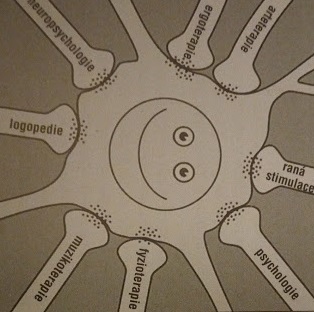 Princip přijetí občanů se zdravotním postižením společností – zabránění sociální izolaci, možnost opětovného zařazení do společnosti
Včasná neurorehabilitace
Měla by začínat již na intenzivní stanici (JIP, KARIM)
Provází pacienta od akutní fáze onemocnění
Podporuje spontánní uzdravení, předchází raným a pozdním komplikacím, využívá schopnosti regenerace a zbývající mozkové plasticity
Počáteční formy rehabilitace obsahují správné polohování, rychlou mobilizaci, prevenci kontraktur, pneumonií, dekubitů a trombóz, a také terapii inkontinence a poruch polykání
Fázový model neurorehabilitace
Způsob jak zlepšit rehabilitační proces
V ČR zatím neexistuje
Dobrý příklad – model používán v Německu
Hlavní přínos – včasný začátek neurorehabilitace již v akutní fázi
Zajišťuje kontinuitu a kvalitu rehabilitačního procesu
Fázový model
Fáze akutního onemocnění – fáze A
Fáze včasné rehabilitace – fáze B
Fáze rehabilitace – fáze C
Fáze rehabilitace po ukončení rané mobilizace – fáze D
Fáze rehabilitace po ukončení intenzivní léčebné rehabilitace a rehabilitace pracovní – fáze E
Fáze rehabilitace, ve které jsou nutné dlouhodobě podporující terapeutické aktivity – fáze F
Prvky neurorehabilitace
Senzitivita a vnímaní vlastního těla
Tradiční trénink senzitivity
Affolterova metoda
Perfettiho metoda
Metoda manželů Bobathových
Prvky neurorehabilitace
Rehabilitace pacientů v kómatu
Rituál pozdravení = iniciální dotek
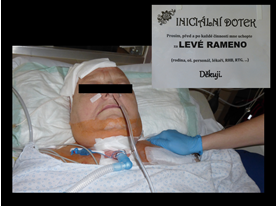 Prvky neurorehabilitace
Rehabilitace pacientů v kómatu – první stimulační blok
Taktilní stimulace
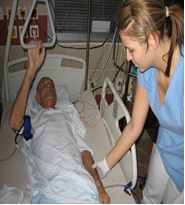 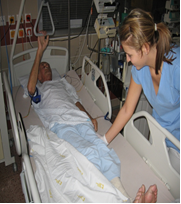 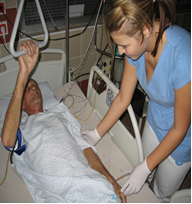 Prvky neurorehabilitace
Rehabilitace pacientů v kómatu – první stimulační blok
Proprioreceptivní, vestibulární a kinestetická stimulace
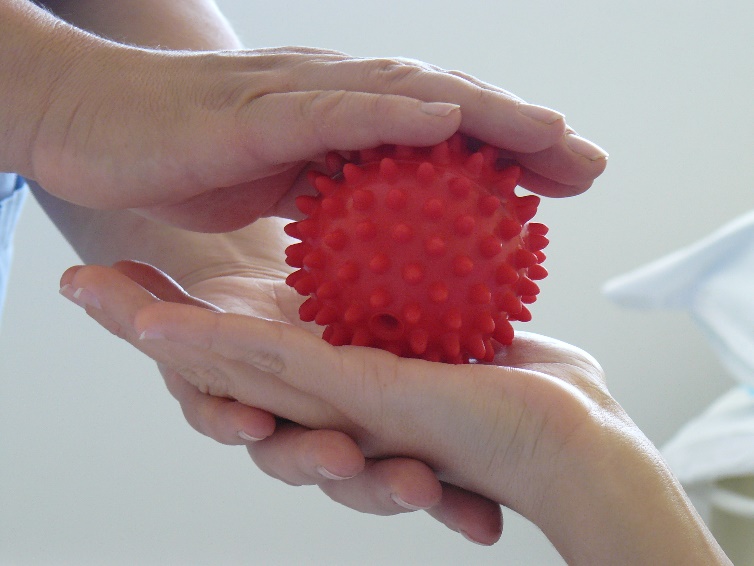 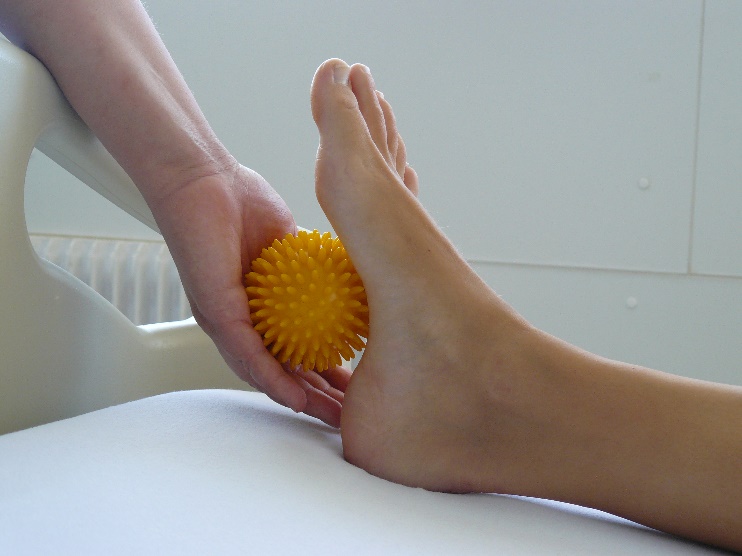 Prvky neurorehabilitace
Rehabilitace pacientů v kómatu – druhý stimulační blok
Orofaciální stimulace
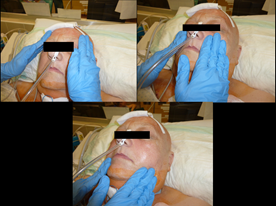 Prvky neurorehabilitace
Rehabilitace pacientů v kómatu – druhý stimulační blok
Chuťová stimulace
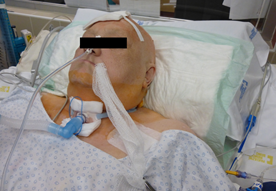 Prvky neurorehabilitace
Rehabilitace pacientů v kómatu – druhý stimulační blok
Čichová stimulace
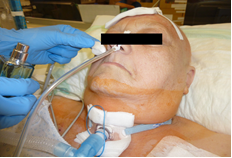 Prvky neurorehabilitace
Rehabilitace pacientů v kómatu – druhý stimulační blok
Zvuková stimulace
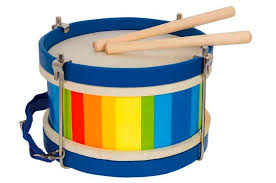 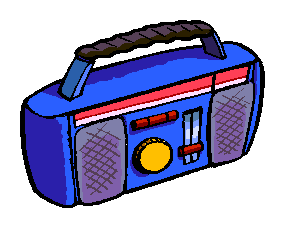 Prvky neurorehabilitace
Rehabilitace pacientů v kómatu – druhý stimulační blok
Optická stimulace
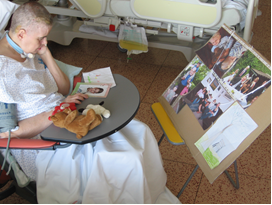 Prvky neurorehabilitace
Včasná mobilizace – polohování
Pasivní polohování:
supinační poloha – poloha na zádech
semisupinační poloha – mezi polohou na zádech a boku
poloha na boku
poloha semipronační – mezi polohou na boku a na břiše
polosed
poloha na břiše
Prvky neurorehabilitace
Včasná mobilizace – polohování
Bridging
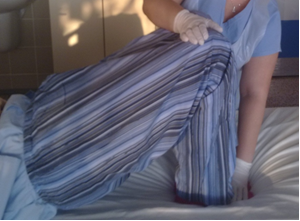 Prvky neurorehabilitace
Včasná mobilizace – polohování
vertikalizace
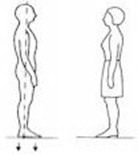 Pravidla průběhu stimulace
Omezení doby stimulace
Přerušování stimulačních intervalů pauzami
Plánování terapie s ohledem na denní dobu
Stimulace v době nejlepší vigility
Obměna stimulačních materiálů
Pozorování známek příliš vysoké zátěže
Pravidelná dokumentace
Použití taktilních a akustických stimulů
Postupné rozšíření stimulačních forem
Individualita
Integrace rodinných příslušníků
Stimul nesmí vyvolat strach nebo bolest
Žádná stimulace při křečích 
Žádná stimulace při vegetativní nestabilitě
Žádná stimulace při vysoké teplotě
Žádná stimulace při nestabilitě intrakraniálního tlaku
Žádné zvýšení patologických reflexů a reakcí během stimulace
Bazální stimulace
Vědecký pedagogicko-ošetřovatelský koncept
Podporuje v nejzákladnější (bazální) rovině lidské vnímání, pohyb a komunikaci
Cílem je pochopit potřeby klienta
Na základě sestaveného individuálního plánu péče o klienta podporuje jeho vnímání, komunikační, kognitivní a pohybové schopnosti
Je vhodný pro klienty všech věkových kategorií
Využívá se v intenzivní péči, na standardních odděleních, v zařízeních pro seniory, v ústavech sociální péče, v domácí i hospicové péči
Historie
Autorem konceptu – prof. Dr. Andreas Fröhlich
Věnoval se dětem s těžkým psychosomatickým postižením
Vycházel z toho, že tyto děti musí dostávat minimálně takových stimulů jako v prenatálním období
Do ošetřovatelské péče přenesla koncept profesorka Christel Bienstein – zdravotní sestra
V ČR koncept bazální stimulace přinesla lektorka Karolína Friedlová
Ve Frýdku-Místku v roce 2005 založila Institut Bazální stimulace.
Prvky bazální stimulace
Základní prvky stimulace
Somatická stimulace
Vestibulární stimulace
Vibrační stimulace
Nástavbové prvky stimulace
Optická stimulace
Auditivní stimulace
Orální stimulace
Olfaktorická stimulace
Taktilně-haptická stimulace
Somatická stimulace
Poskytuje vjemy z povrchu těla a vnitřního prostředí organismu
Zprostředkovává vnímání vlastního těla a tělesných hranic
Je zajišťovaná kvalitními doteky, které by měli být klidné, celou plochou ruky, s určitým stálým tlakem, nesmí být nepříjemné, traumatizující
Možnosti somatické stimulace:
Iniciální dotek
Koupele 
Masáže
Polohování s ohraničením těla
Iniciální dotek
Stejné místo, stejné slova
Pomáhá nemocným uvědomit si, že se bude něco dít
Nemocní nereagují tak velkou změnou vitálních funkcí
Musí provádět všichni členové týmu
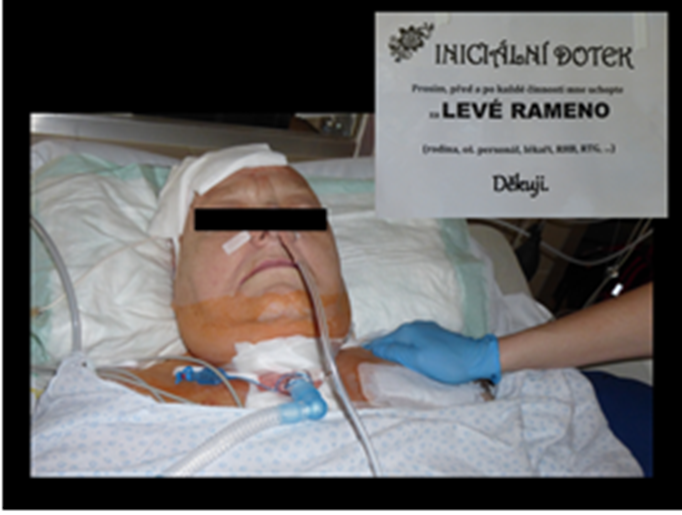 Koupele a masáže
Zklidňující stimulace – stimuluje vnímání tělesného schématu, redukuje neklidné stavy, stavy zmatenosti, dezorientace, navozuje tělesné uvolnění, navazuje komunikaci, stimuluje vnímání,…
Povzbuzující stimulace – zvýšení úrovně vědomí, pozornosti, svalového tonu, srdeční frekvence, krevního tlaku, podpoření aktivity
Neurofyziologická stimulace – vhodná pro pacienty s parézami a plegiemi, předpokladem je schopnost vnímat nepostiženou stranu těla, aby byla možnost integrovat postiženou stranu zpátky do tělesného schématu, klient celou dobu stimulaci opticky kontroluje a sleduje
Symetrická stimulace – vhodná pro klienty s poruchami rovnováhy, synchronně se stimulují obě horní končetiny a pak obě dolní, důležitá pozice terapeuta
[Speaker Notes: Najst podklady od Hedviky a odfotit obrazky]
Rozvíjející stimulace – zdůrazňuje symetrii a střed těla
Diametrální stimulace – u klientů se zvýšeným svalovým napětím, nemusí být aplikována na celé tělo, jenom na jeho část
Masáž stimulující dýchání – má vysokou komunikační hodnotu, musí být provedena správně, primárně volíme záda, klidně a symetricky provádíme masážní pohyby, cílem je přejít na klidné, hluboké a pravidelné dýchání
Kontaktní dýchání – ruce položeny na hrudníku klienta, doprovázení při nádechu i výdechu, klient může použít i své ruce
Polohování s ohraničením těla
Poloha „hnízdo“
Poloha „mumie“
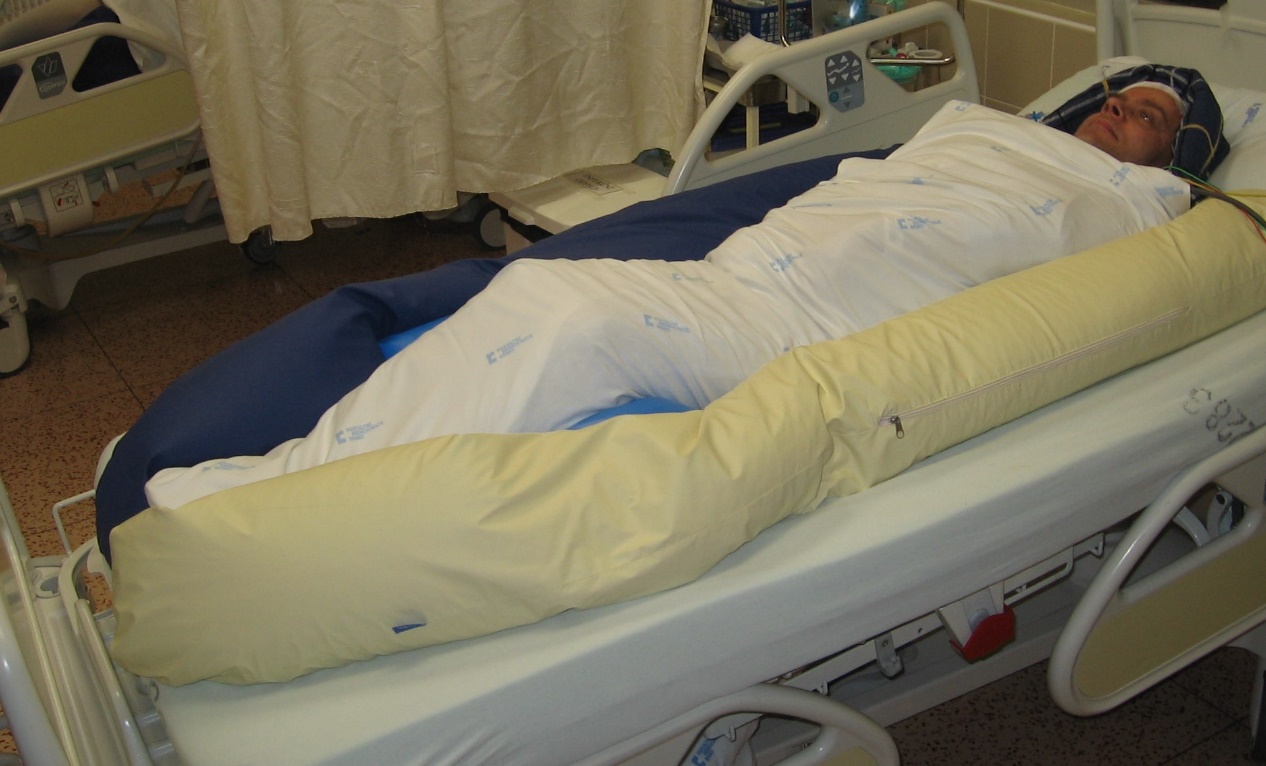 Vestibulární stimulace
Zdravý člověk se pohybuje, mění svou polohu v důsledku různých činností
Cílem je podpora vnímání rovnováhy, orientace, vnímání pohybu a polohy těla
1. Houpací pohyby v lůžku
2. Otáčivé pohyby hlavy
3. Nácvik tzv. pohybu ovesného klasu v ovesném poli
Vibrační stimulace
Poskytuje vnímání vibrací z periferie dovnitř těla
Možnosti stimulace – hlas, ruce, elektrické přístroje
Nástavbové prvky stimulace
OPTICKÁ STIMULACE
Tzn. zraková
Zrak nám umožňuje poznávat okolní svět, lidi, předměty, orientovat se, posiluje pocit jistoty
Stimuly jsou nabízeny přes zavřené oči (vnímaní denního světla a tmy) nebo přes otevřené (foto, kresby,…)
Možnosti stimulace: fotografie nejbližší rodiny a přátel, výzdoba prostředí, televize, barevné povlečení
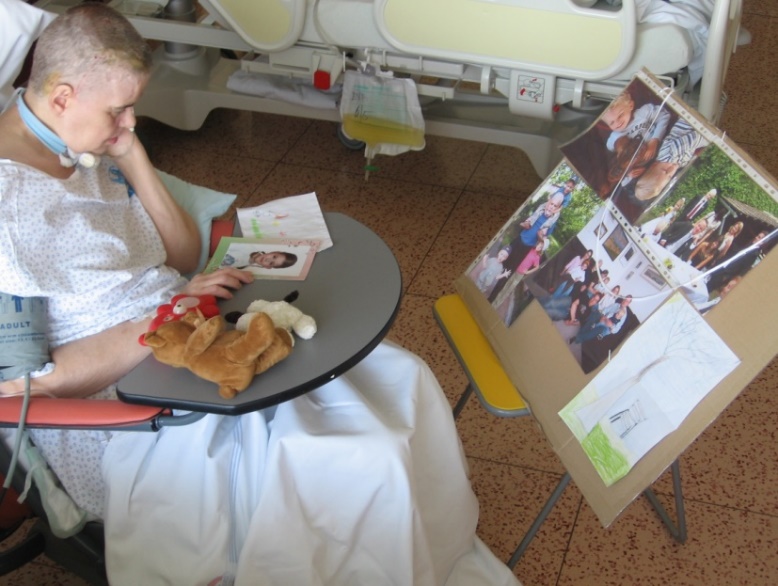 Nástavbové prvky stimulace
AUDITIVNÍ STIMULACE
Tzn. sluchová
Cílem je stimulace sluchového vnímání a rozlišovací schopnosti pro jednotlivé zvuky
Je spojen s iniciálním dotekem
Možnosti stimulace: zpěv, hudba, řeč, nástroje
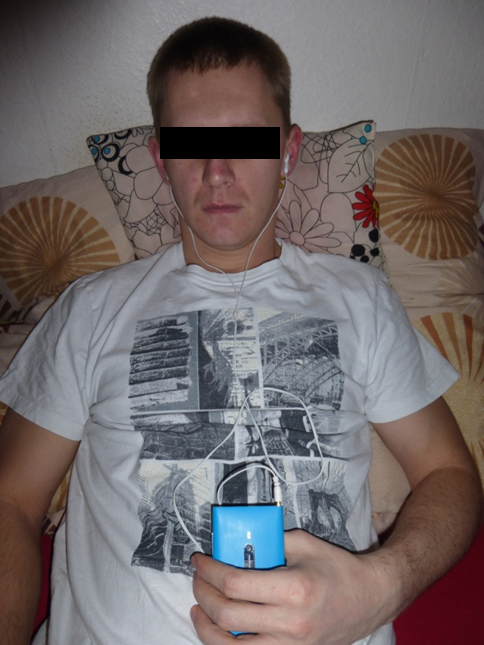 Nástavbové prvky stimulace
ORÁLNÍ STIMULACE
Tzn. ústní  
Zkoumá a stimuluje rty a receptory chuti
Může být spojena s hygienou dutiny ústní
Možnosti stimulace: oblíbené nápoje„cucací“ váčky (chipsy, gumoví medvídci, čokoláda)
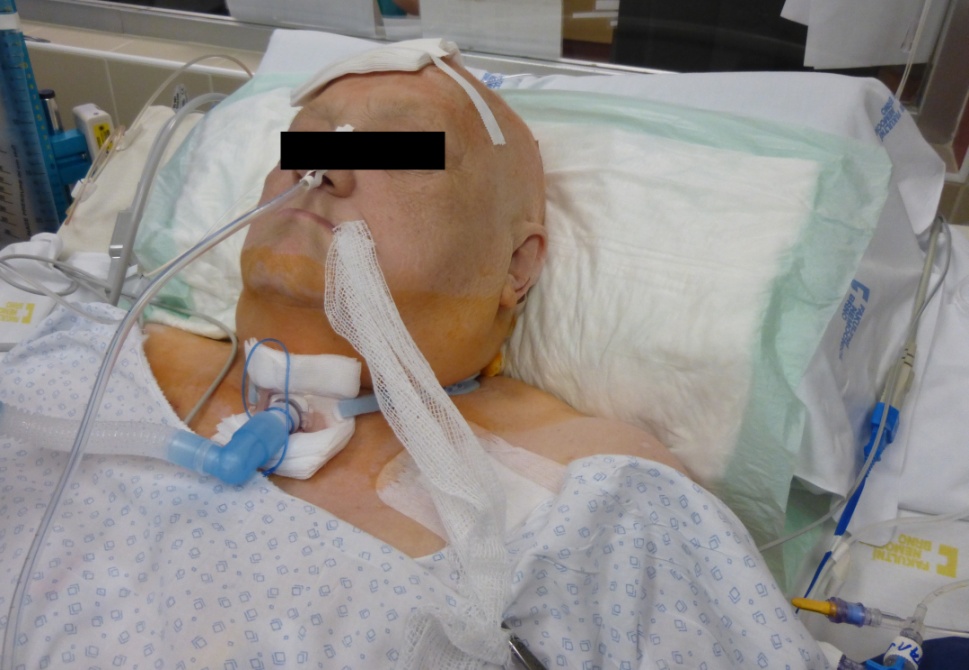 Nástavbové prvky stimulace
OLFAKTORICKÁ STIMULACE
Tzn. čichová
Vůně a pachy jsou pro lidský organismus hlavními vyvolavateli vzpomínek ať už kladných či záporných
Nenabízíme kontinuálně, podáváme v dávkách
Možnosti stimulace: vůně, pachy
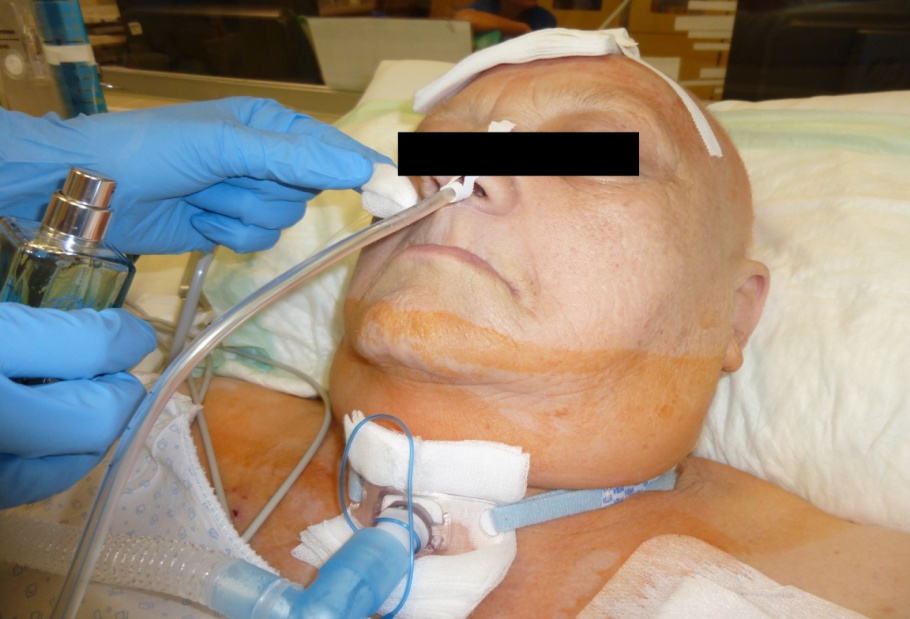 Nástavbové prvky stimulace
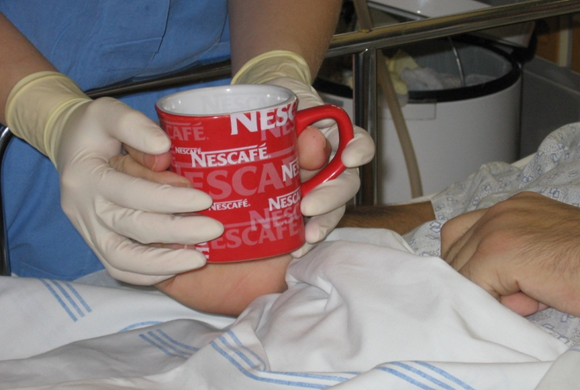 TAKTILNĚ-HAPTICKÁ
Tzn. dotek-hmat
Zaměřena na používání známých a oblíbených předmětů
Vkládáme je do rukou klienta 
Možnosti stimulace: hračky, hrníčky, ručníky, teplo a chlad, předměty z denního života i práce, kožešina
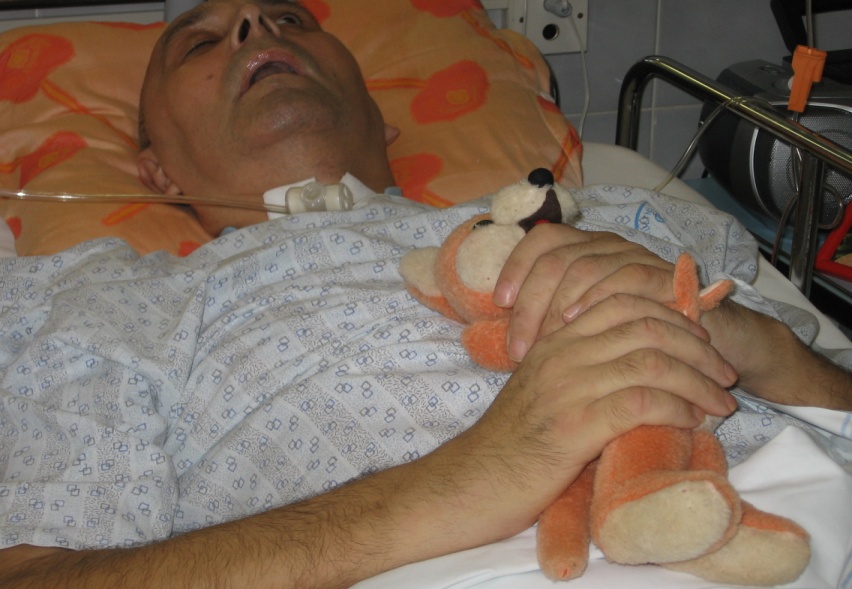 Autobiografická anamnéza
Zjišťujeme ji od nejbližších klienta (zvyky, návyky, záliby, oblíbené předměty)
U všech stimulací ji musíme respektovat
Desatero bazální stimulace
1. Přivítejte a rozlučte se s klientem pokud možno vždy stejnými slovy.
2. Při oslovení se ho vždy dotkněte na stejném místě.
3. Hovořte zřetelně, jasně a ne příliš rychle.
4. Nezvyšujte hlas, mluvte přirozeným tónem.
5. Dbejte, aby tón vašeho hlasu, vaše mimika a gestikulace odpovídaly významu.
6. Při rozhovoru s klientem používejte takovou formu komunikace, na kterou byl  zvyklý.
7. Nepoužívejte v řeči zdrobněliny.
8. Nehovořte s více osobami najednou.
9. Při komunikaci s klientem se pokuste redukovat rušivý zvuk okolního prostředí.
10. Umožněte klientovi reagovat na vaše slova.
DĚKUJI ZA POZORNOST
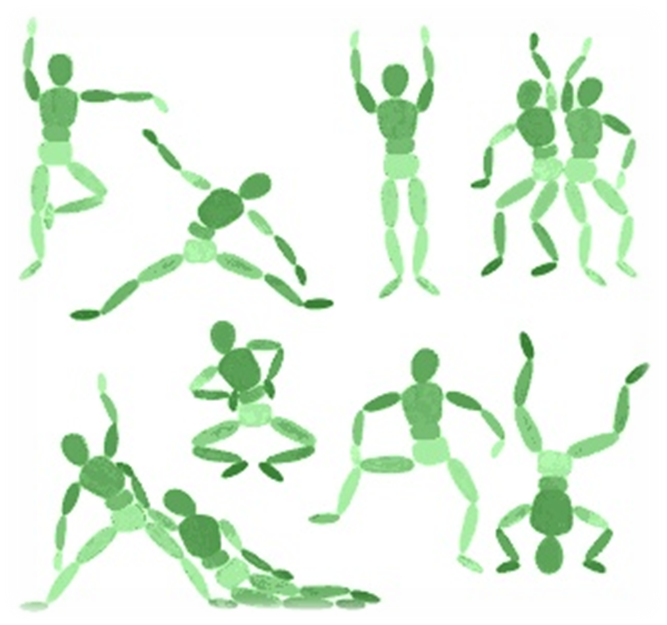